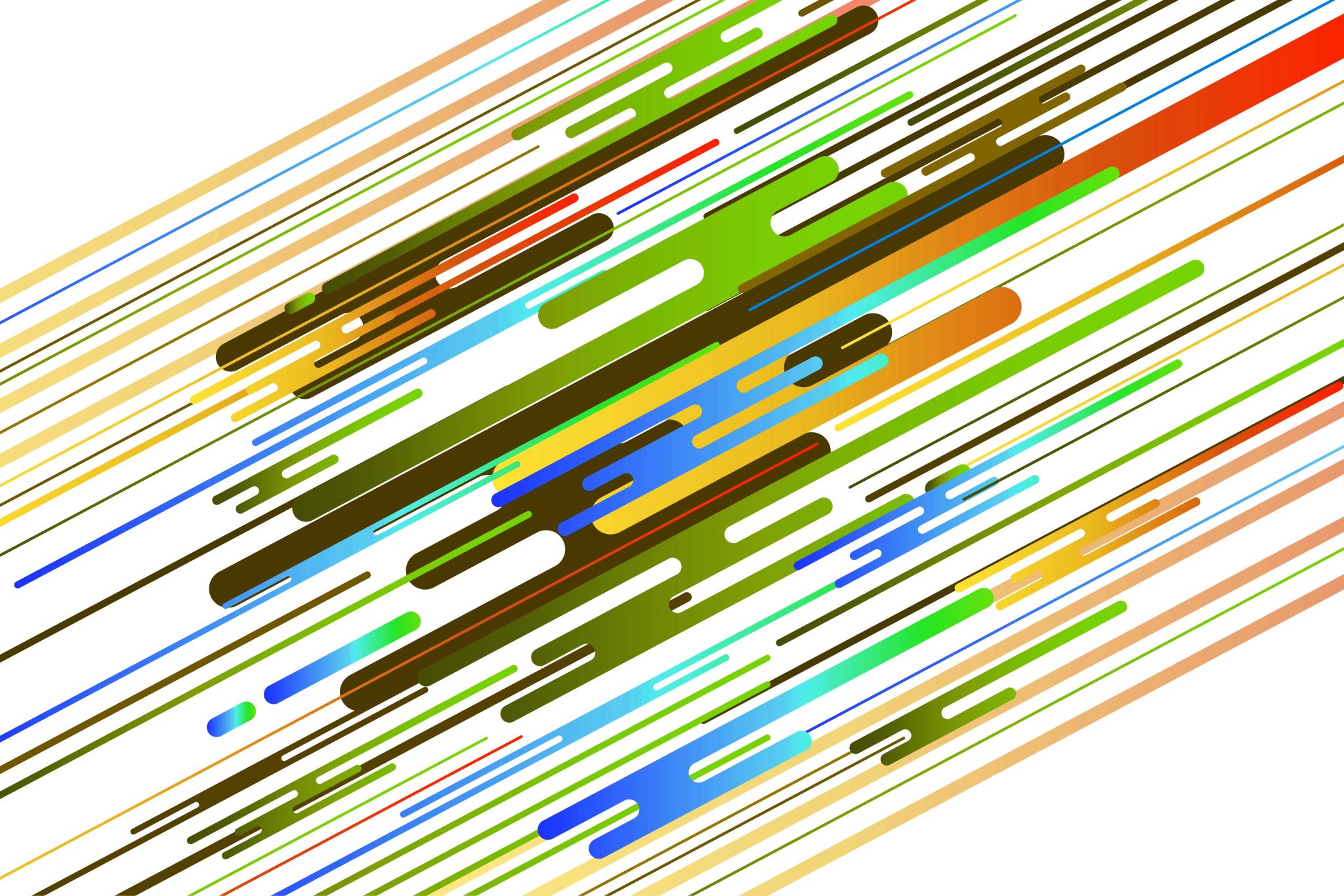 Chủ đề hòa bình
Phần trình bày của nhóm 2
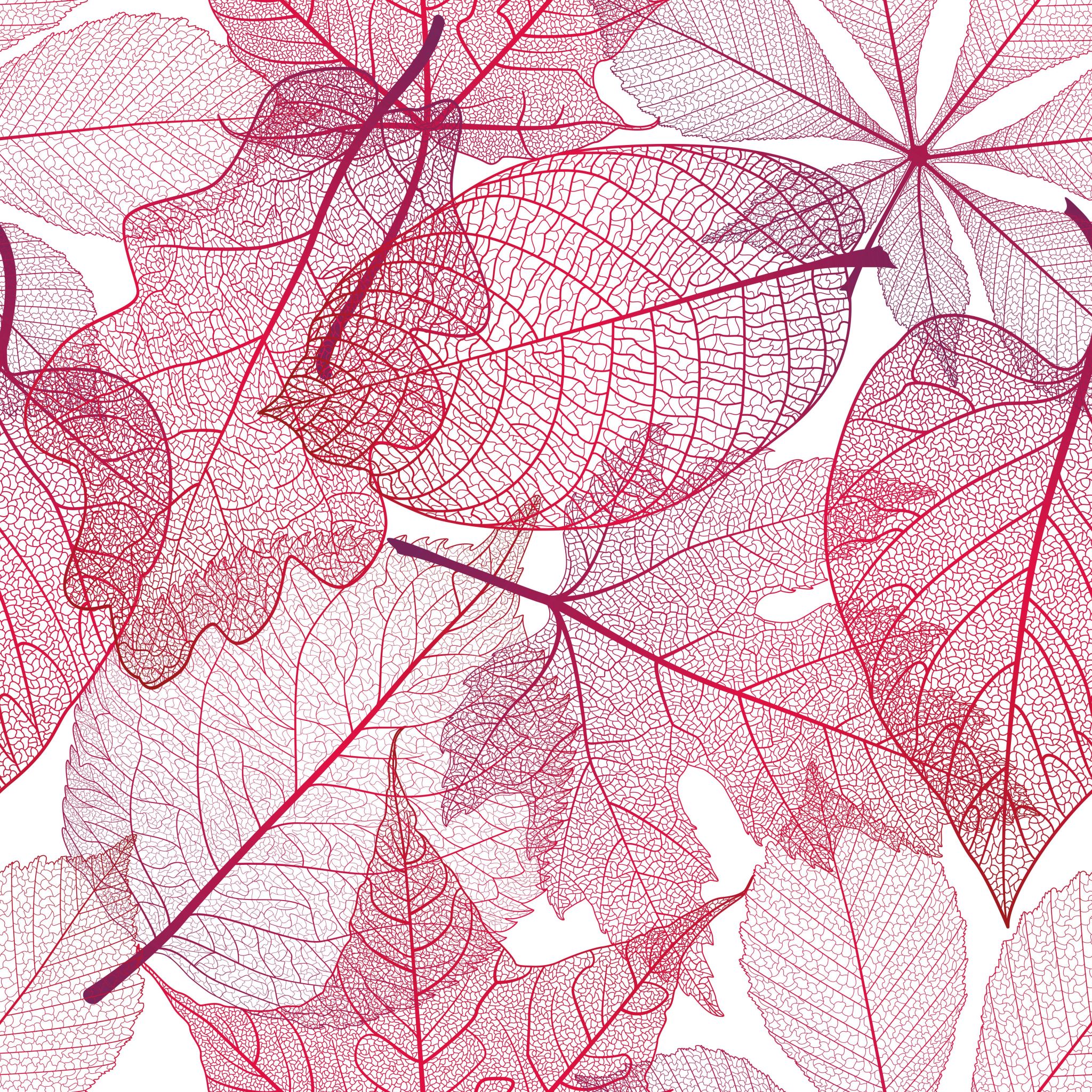 Nội dung gồm hai câu hỏi:
- Câu hỏi đầu tiên : Thế nào là hợp tác cùng phát triển 
- Câu hỏi thứ hai : Giới thiệu một số hoạt động thể hiện rõ hợp tác giữa nước ta với nước khác để phòng chống dịch bệnh
Câu hỏi 1: Thế nào là hợp tác cùng phát triển
-Hợp tác cùng phát triển là : +Cùng chung sức làm việc , giúp đỡ , hỗ trợ lẫn nhau trong công việc , lĩnh vực nào đó vì mục đích chung +PhảI dựa trên cơ sở bình đẳng , hai bên cùng có lợi , không làm hại đến lợi ích của người khác .
Câu hỏi thứ hai :giới thiệu về một số hành động thể hiện rõ hợp tác giữa nước ta với nước khác để phòng chống dịch bệnh
- một số các hoạt động của việt nam giúp đỡ các nước trong đại dịch , và hình ảnh các nước hỗ trợ việt nam
Việt Nam Tích Cực Hỗ Trợ Các Quốc Gia Phòng Chống Đại Dịch
Việt Nam trao tặng vật tư y tế hỗ trợ nước Lào ứng phó đợt dịch
Liên Hợp Quốc hỗ trợ Việt Nam ứng phó Covid-19 , chuyển giao công nghệ vaccine
Phần trình bày của nhóm em đến đây là hết .Em xin cảm ơn cô và các bạn đã theo dõi và lắng nghe